ОКРУЖАЮЩИЙ МИР ЗЕМЛЯ ИМЕЕТ ФОРМУ ШАРА
Образовательная программа 
«Школа 2100»
учитель начальных классов 
МБОУ «СОШ №27»
Бондарь Лейсан Фирдависовна
г.Набережные Челны
Геометрические тела
куб
шар
конус
цилиндр
пирамида
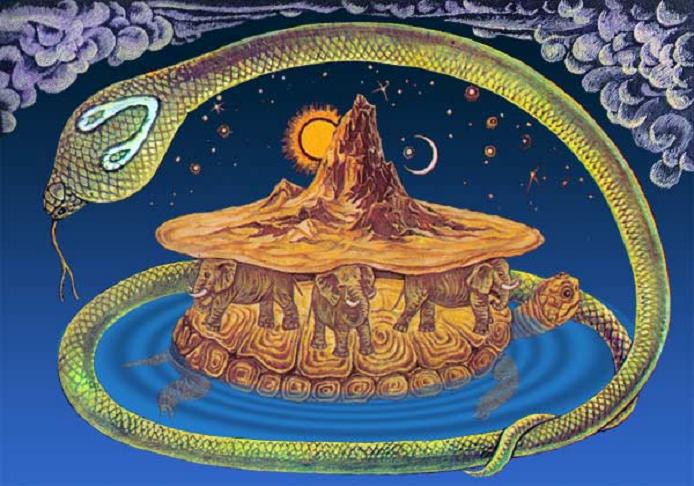 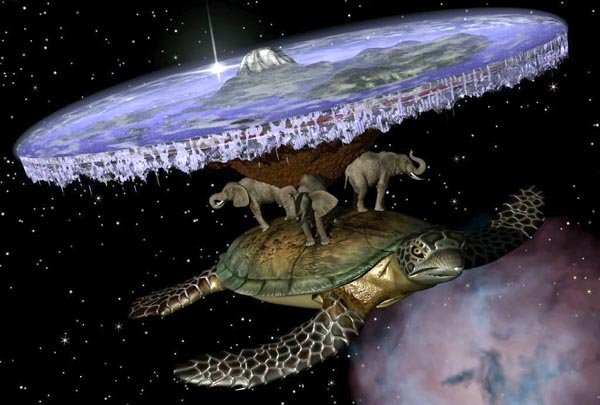 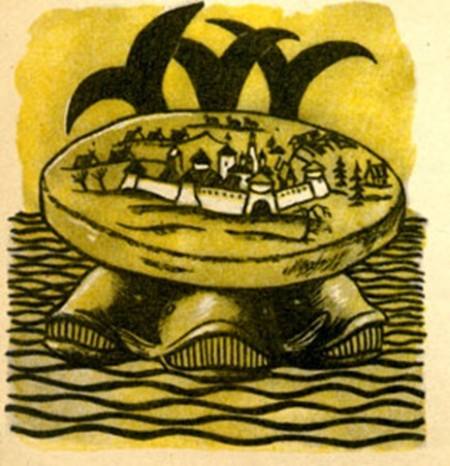 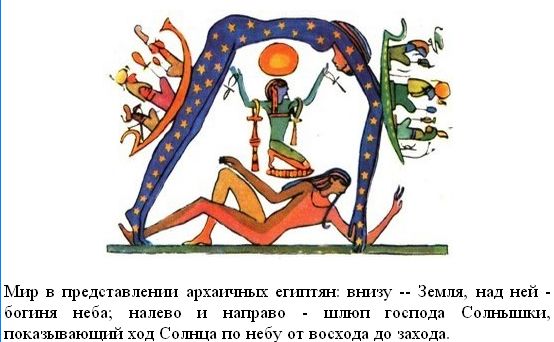 Как люди доказали, что Земля имеет форму шара?
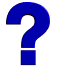 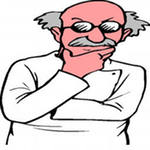 Доказательство первое
Горизонт
-   воображаемая  линия
Как изменяется линия горизонта при подъеме?
До подъема в горы…
На  вершине горы..
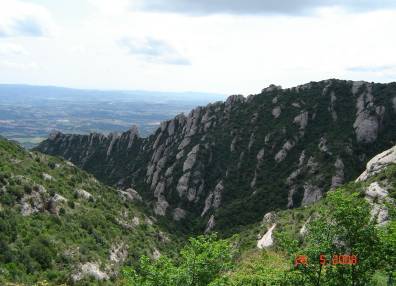 Что видит наблюдатель?
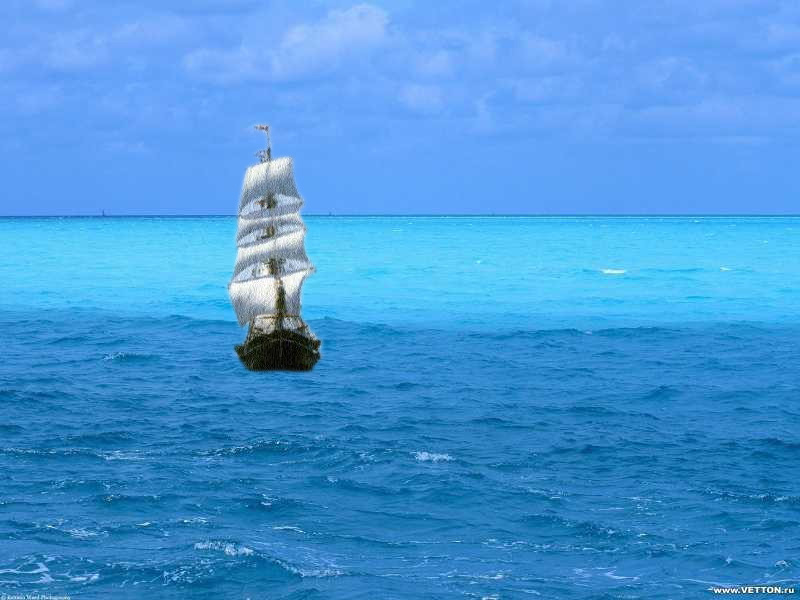 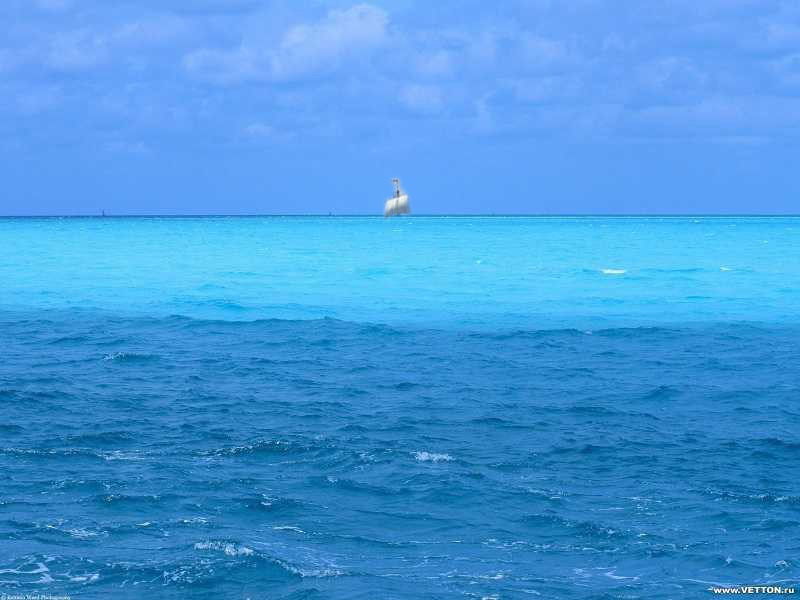 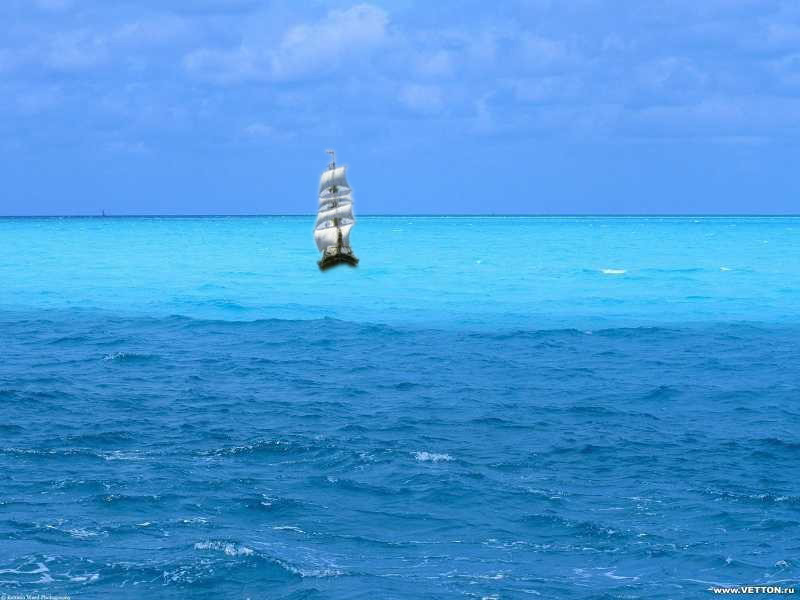 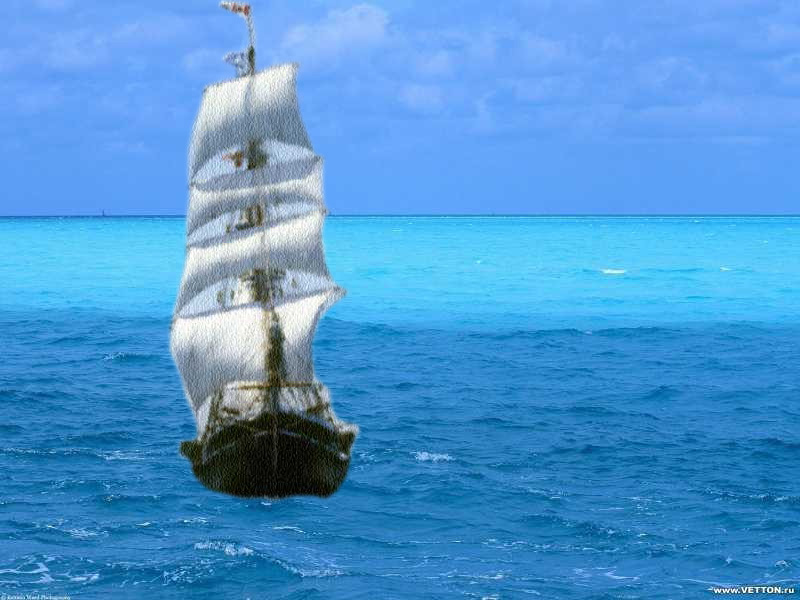 Доказательство второе
Как появляется корабль на горизонте?
Доказательство третье
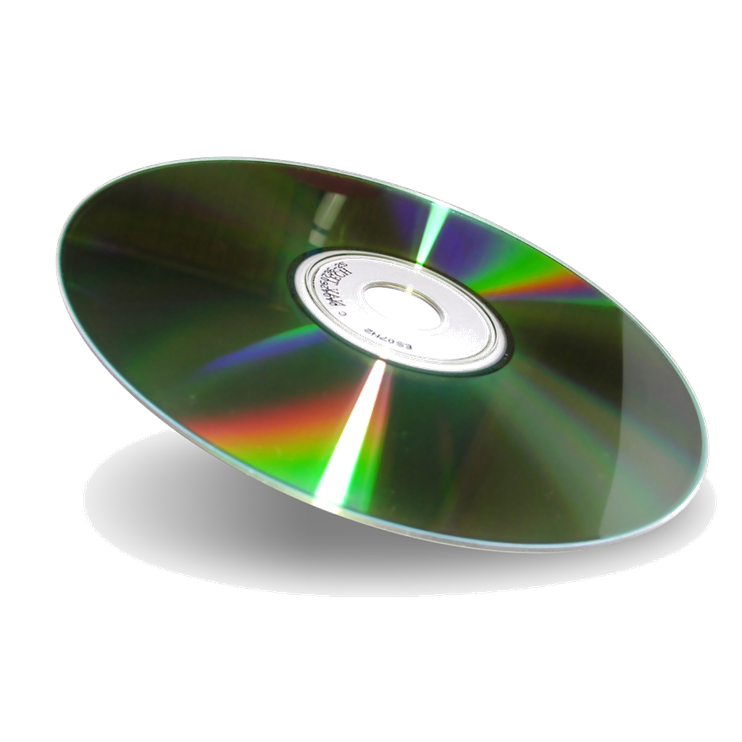 Что доказывает этот опыт?
Корабль торговцев
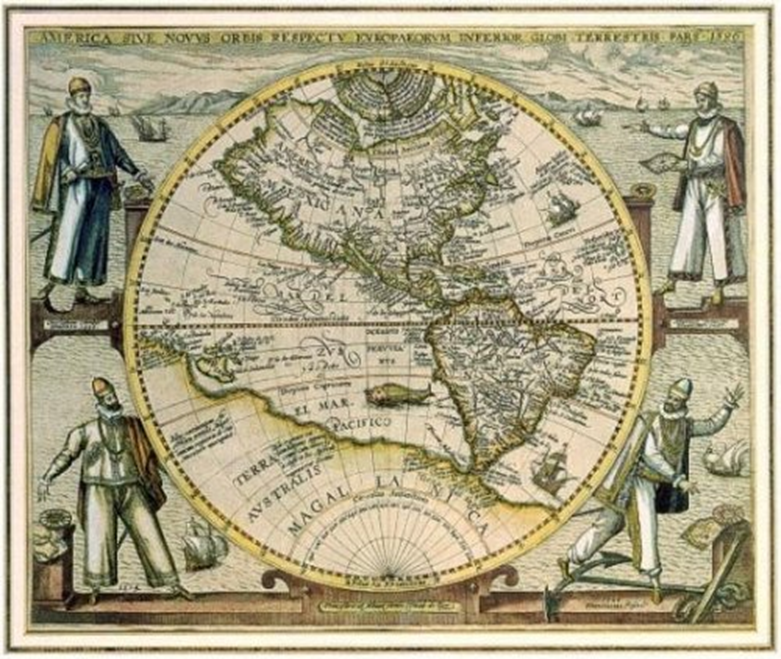 Первая карта
Фернан
 Магеллан
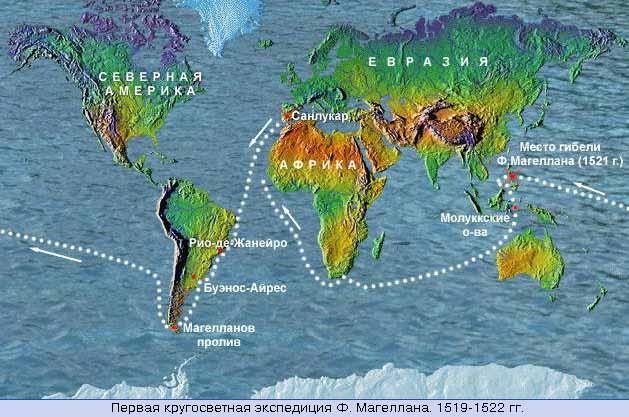 Путешествие Магеллана 
одно из 
величайших 
событий 
XVI века
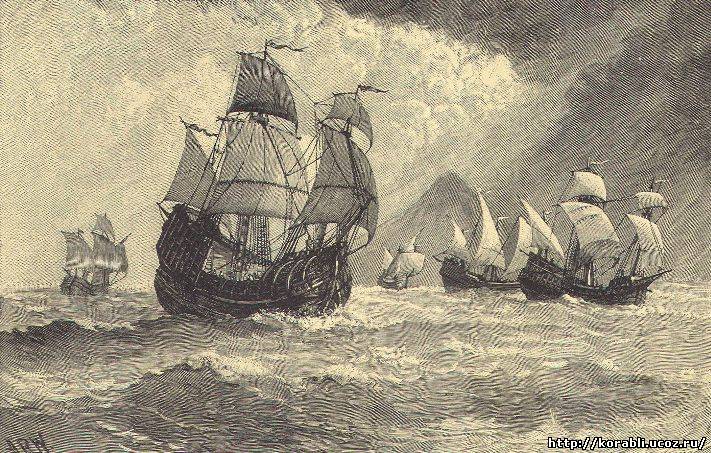 Путешествие было очень трудным…
Доказательство четвёртое
Юрий Гагарин  - 
первый космонавт
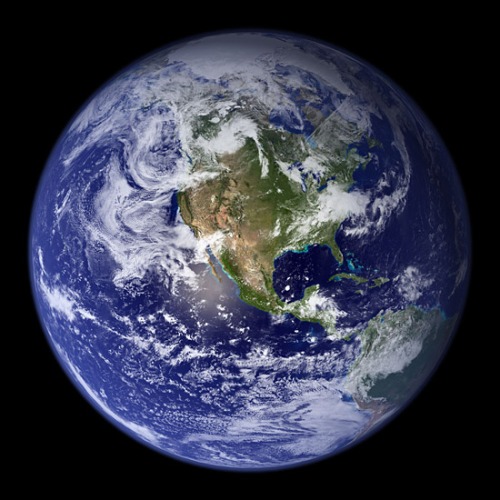 12 апреля 
1961 года 
первый полёт в космос
Доказательство пятое
Почему луна меняется?
Земля имеет
 форму
Граница между 
небом и землей
Линия 
горизонта
шарообразную
лунное затмение
полярная звезда
наблюдения по компасу
Шарообразность 
Земли помогли
доказать:
кругосветные  путешествия
тени от предметов 
 в полдень
линия горизонта
Источники информации:
http://raidofiles.narod.ru/rools.html
http://forum.sevastopol.info/viewtopic.php?p=6368902&sid=a270413fb348433cf2c8b63562fa8510
http://papa-vlad.narod.ru/photo/tsvet-i-forma/Figury-6.files/040-Kub.html
http://www.clker.com/search/shapes+geometric/1
http://beyondtheblog.wordpress.com/2008/12/31/the-bubble-universe/
http://www.3dtotal.ru/pgallery/misc.php?s=24903e6e5650bcfb48b82e7421600a1d&do=
printimge&i=1291
http://www.otzigatel.ru/litr_baltics.php
http://morozov-k-s.livejournal.com/71855.html 
http://bigstar.ucoz.ru/load/programmy/1 
http://ribalych.ru/2011/06/09/puteshestvie-magellana/ 
http://www.infuture.ru/article/2976 
http://myweb-master.ru/psd_ishod/icons/161-obemnye-figury-psd.html 
http://www.cartalana.ru/ship_05.php 
http://www.liveinternet.ru/users/3330352/rubric/1211066/page7.html 
http://www.klass39.ru/forma-zemli/
http://sheikina.blogspot.com/2009/09/blog-post_7195.html